Инициативное предложение
Члена бюджетной комиссии
Рыжикова Дениса Александровича
В рамках проекта «Народный Бюджет»
                                       
                                                                 2023-2024 гг.
Наговское сельское поселение
«Спортивные тренажёры»

Уличные тренажёры – шаг к здоровью!
Цель проекта:
Установка уличных многопрофильных тренажёров;
Создание благоприятных условий для проведения спортивного досуга;
Привлечение к круглогодичным занятиям спортом всего населения.
Задачи:
Обеспечить систематические занятия физической культурой;
Проведение спортивно-массовых мероприятий;
Улучшение условий для досуга и развития населения всех возрастов;
Организовать оздоровление населения;
Способствовать формированию здорового образа жизни .
Физическая культура и спорт являются важнейшим условием, а физическое воспитание важнейшим средством гармоничного и всестороннего развития личности. В нашей части деревни  Нагово отсутствуют условия для всех желающих ребят, которые хотят заниматься спортом.
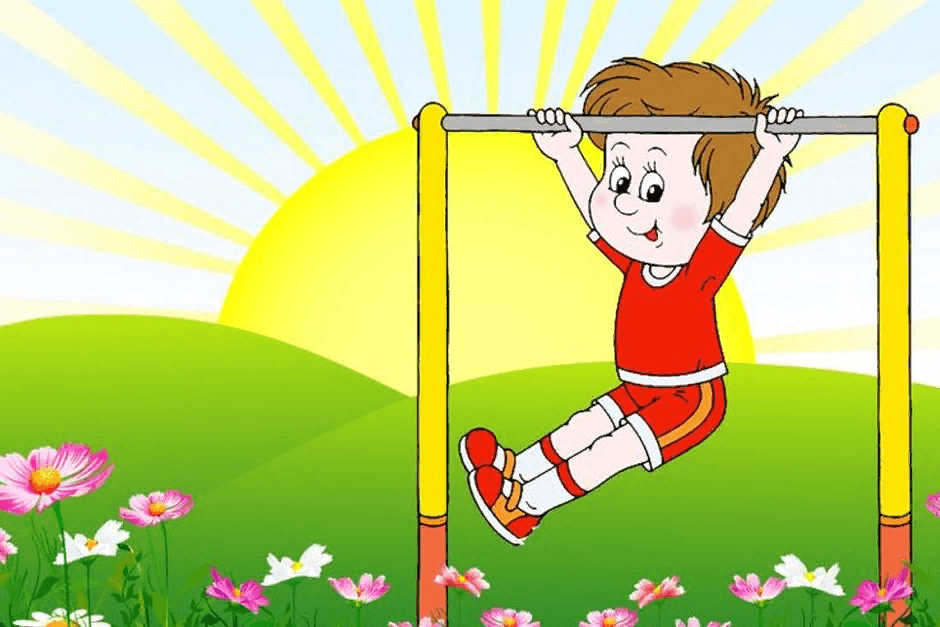 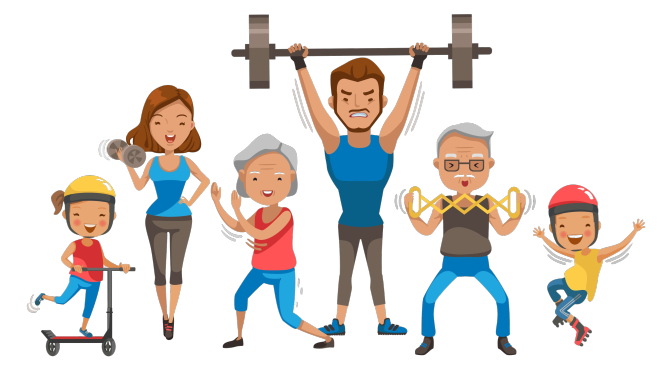 Целевая аудитория:- дети и подростки;- мужчины и женщины;- пенсионеры.
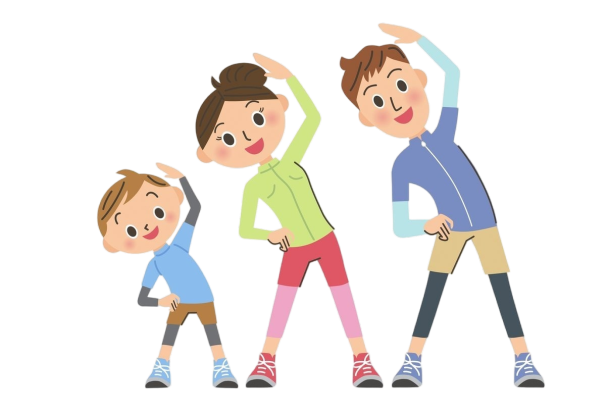 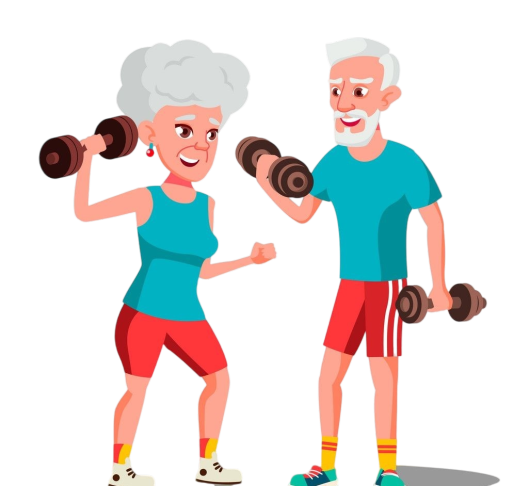 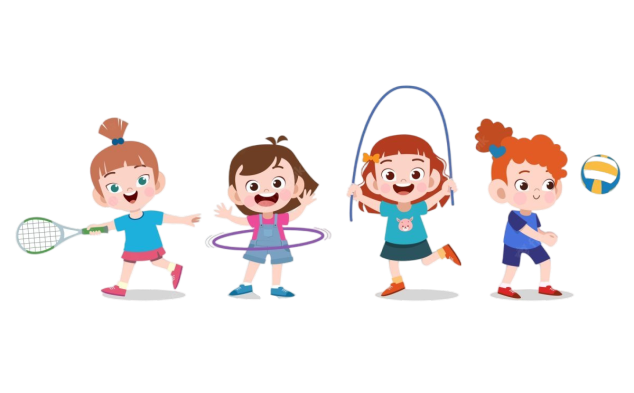 Размеры предполагаемой территории под спортивные тренажёры 8х10 м
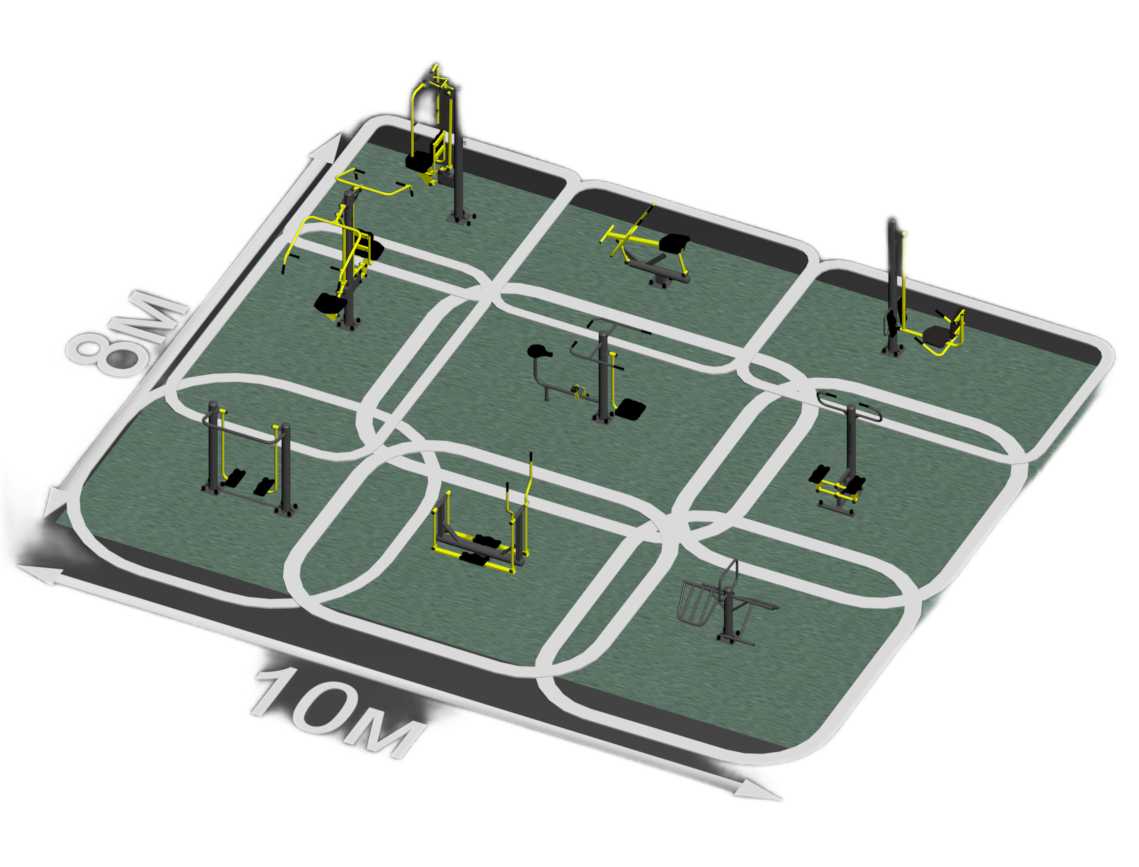 Спортивные тренажёры будут установлены на территории «Сада Памяти»
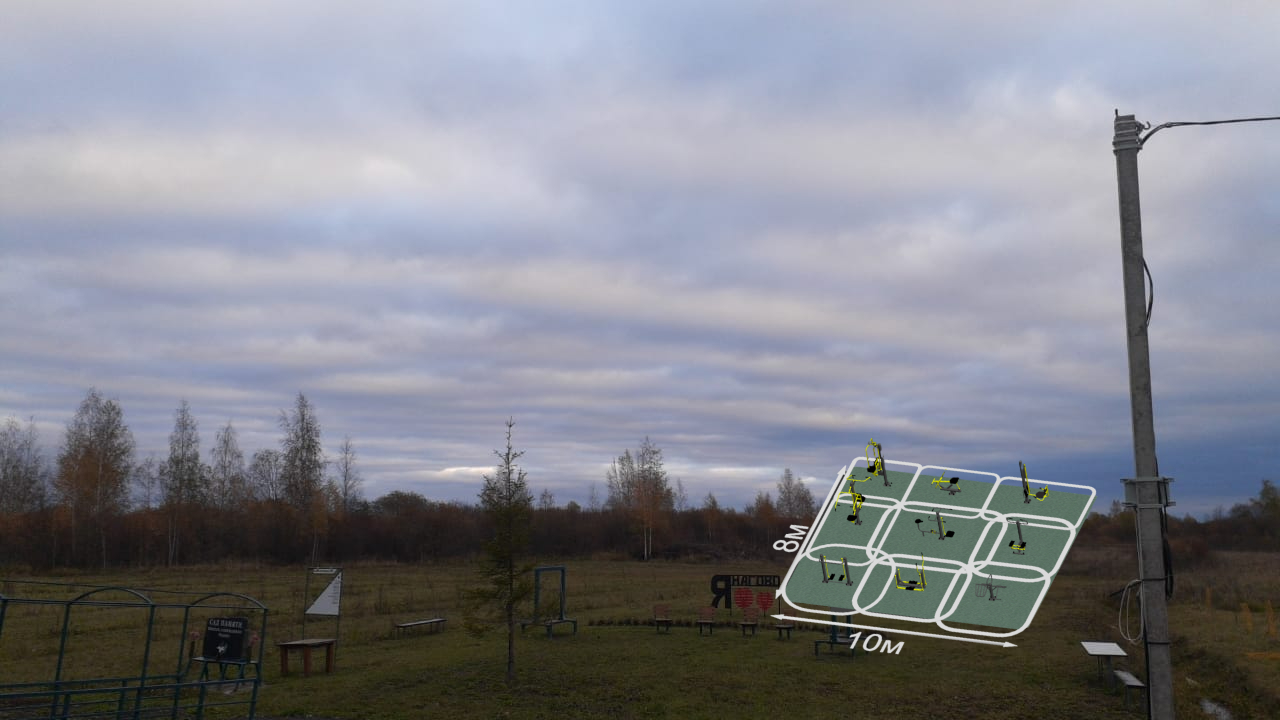 Социальная значимость проекта:Спортивный комплекс украсит нашу деревню, станет эффективным средством спортивного воспитания детей и подростков, привлечёт взрослое поколение к занятию спортом.  Реализация проекта позволит улучшить физическое и моральное здоровье населения!
Стоимость по составленной смете 2 миллиона рублей.Экспертиза положительная. Инициатива может быть реализована на территории Наговского сельского поселения.
Спасибо за внимание!